Bargaining guided conversation
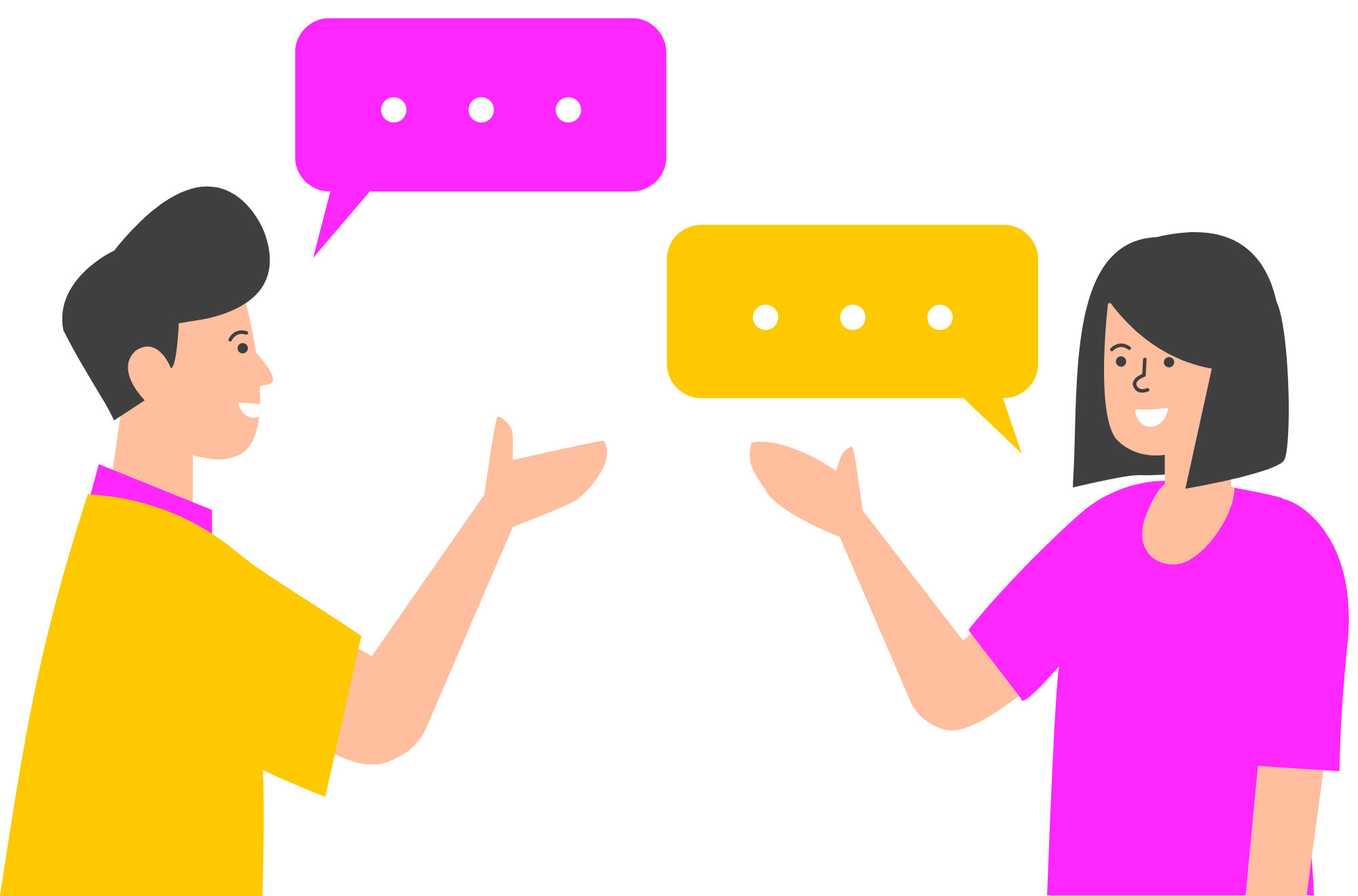 Guided conversation instructions
You will work with a partner, as person A and person B.
Look at the guided conversation on the next slide.
This conversation is an opportunity to ‘choose your own adventure’. As you read across each row of the conversation, you can choose the option(s) that you want to say. 
However, you need to make sure that the rest of the conversation flows logically afterwards. For example, if you say early on that you want to buy a necklace, make sure you don’t contradict yourself later!
Once you have made your choices, practise saying your conversation together.
After practising, you will present your conversation to another pair and give feedback to each other.
2
Guided conversation
3
[Speaker Notes: For the teacher:
Discuss with students the importance of understanding each line of dialogue and ensuring consistency of information throughout the dialogue. Students then work in pairs to complete the guided speaking task. Point out to students that each pair may end up with a different-sounding dialogue, depending on the choices they make in each line. Once they have made their choices, students practise their dialogue with their partner. Combine 2 pairs of students together, with each pair performing their dialogue for the other pair. Students can then provide feedback to each other.]
Copyright
© State of New South Wales (Department of Education), 2024
The copyright material published in this resource is subject to the Copyright Act 1968 (Cth) and is owned by the NSW Department of Education or, where indicated, by a party other than the NSW Department of Education (third-party material).
Copyright material available in this resource and owned by the NSW Department of Education is licensed under a Creative Commons Attribution 4.0 International (CC BY 4.0) license.
This license allows you to share and adapt the material for any purpose, even commercially.
Attribution should be given to © State of New South Wales (Department of Education), 2024.
Material in this resource not available under a Creative Commons license:
the NSW Department of Education logo, other logos and trademark-protected material
Material owned by a third party that has been reproduced with permission. You will need to obtain permission from the third party to reuse its material. 
Links to third-party material and websites
Please note that the provided (reading/viewing material/list/links/texts) are a suggestion only and implies no endorsement, by the New South Wales Department of Education, of any author, publisher, or book title. School principals and teachers are best placed to assess the suitability of resources that would complement the curriculum and reflect the needs and interests of their students.
If you use the links provided in this document to access a third party’s website, you acknowledge that the terms of use, including licence terms set out on the third-party’s website apply to the use which may be made of the materials on that third-party website or where permitted by the Copyright Act 1968 (Cth). The department accepts no responsibility for content on third-party websites.
[Speaker Notes: Slide not shared]